Teatr Ludowy Tradycjaw Okleśnej

1994 - 2024
W 1994 roku Danuta Rzeszótko zainicjowała utworzenie stowarzyszenia pod nazwą Teatr Ludowy Tradycja – Stowarzyszenie Krzewienia Kultury Ludowej Gminy Alwernia. Została jego pierwszą przewodniczącą.
Nazwę Tradycja zaproponował Zbigniew Klatka
6 grudnia 1994 roku Sąd Wojewódzki w Krakowie wpisał Stowarzyszenie Teatr Ludowy „Tradycja” do rejestru.
Kierowali „Tradycją”:
DANUTA RZESZÓTKO 
( 1994 - 1996)

ZOFIA KIĘDRACHA
(1996 - 2007)

ZBIGNIEW KLATKA
OD 2007 ROKU
Najważniejsze spektakle
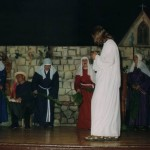 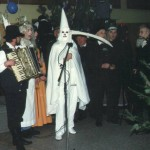 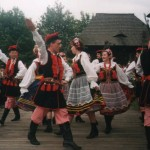 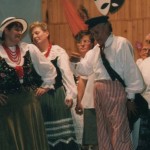 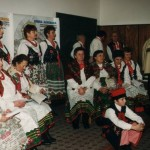 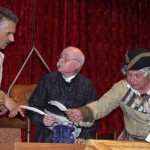 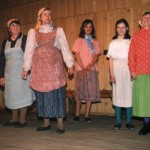 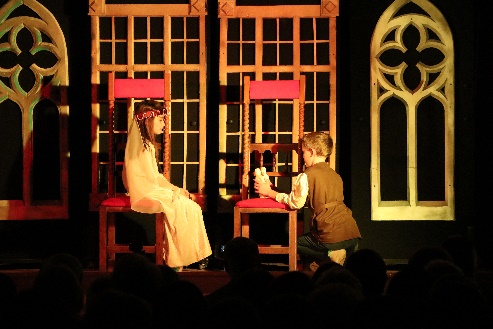 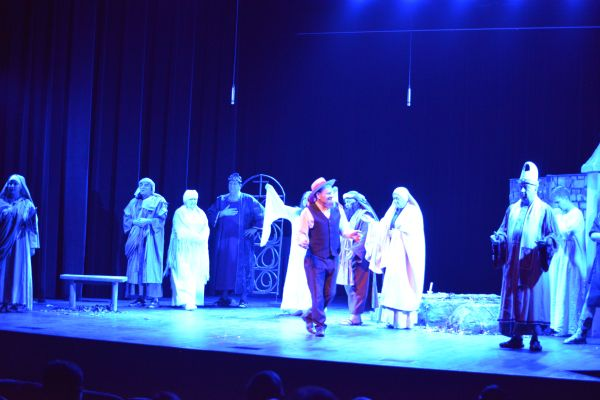 „Jasełka Polskie”
„Dowiedziny”, „Zrękowiny”
„Na paświsku”
„Raj” („Chodzenie z rajem”)
„Z Herodem”
„Podzielmy się kolędą”
„Zimowy wieczór w wiejskiej chacie”
„ Z folklorem, z humorem”
„Kręć się kręć wrzeciono, prządź wyborczą nić”
„Moje rzeźby ożyły”
„Ballada o Alwerni”
„Obudzeni w Europie”
„Zemsta”
„T.K.M.”
„Uchwalić uchwałę”
„Chłopcy”
„Kręć się kręć wrzeciono”  (wersja druga)
„Ożenek”
„Spowiedź w drewnie”
„Oświadczyny”
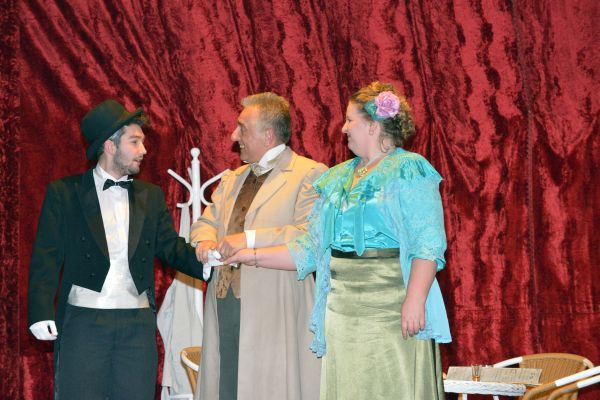 „Tato, tato sprawa się rypła”
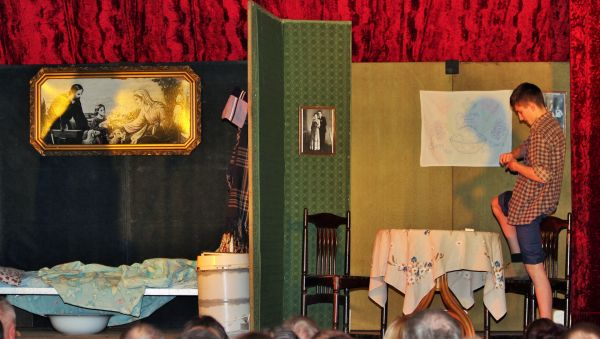 „Moje rzeźby ożyły”
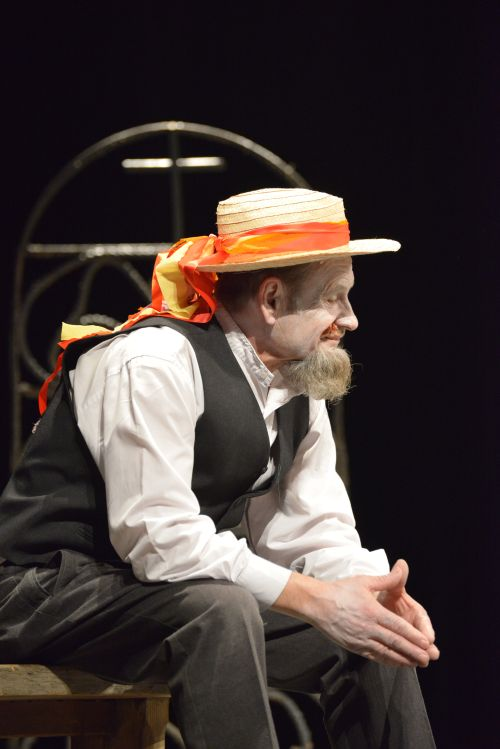 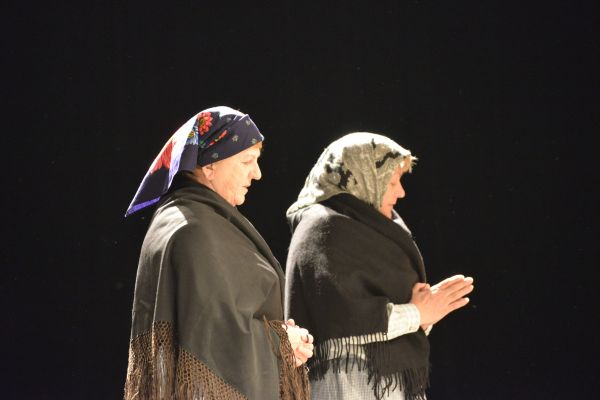 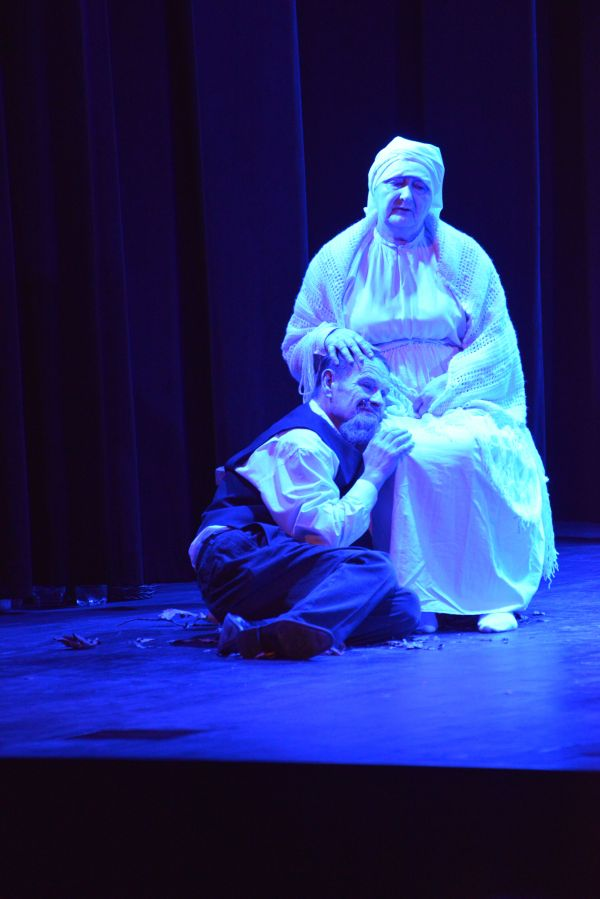 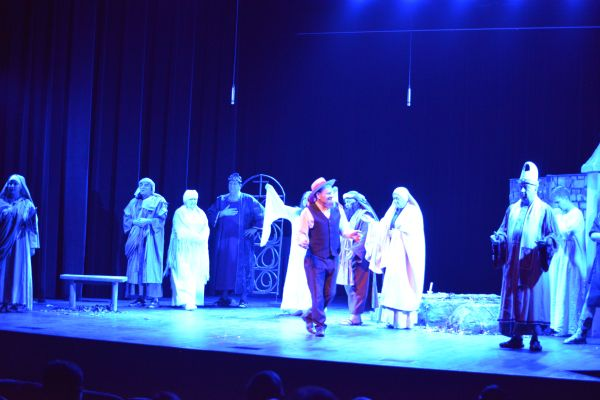 „Folwark Zwierzęcy”
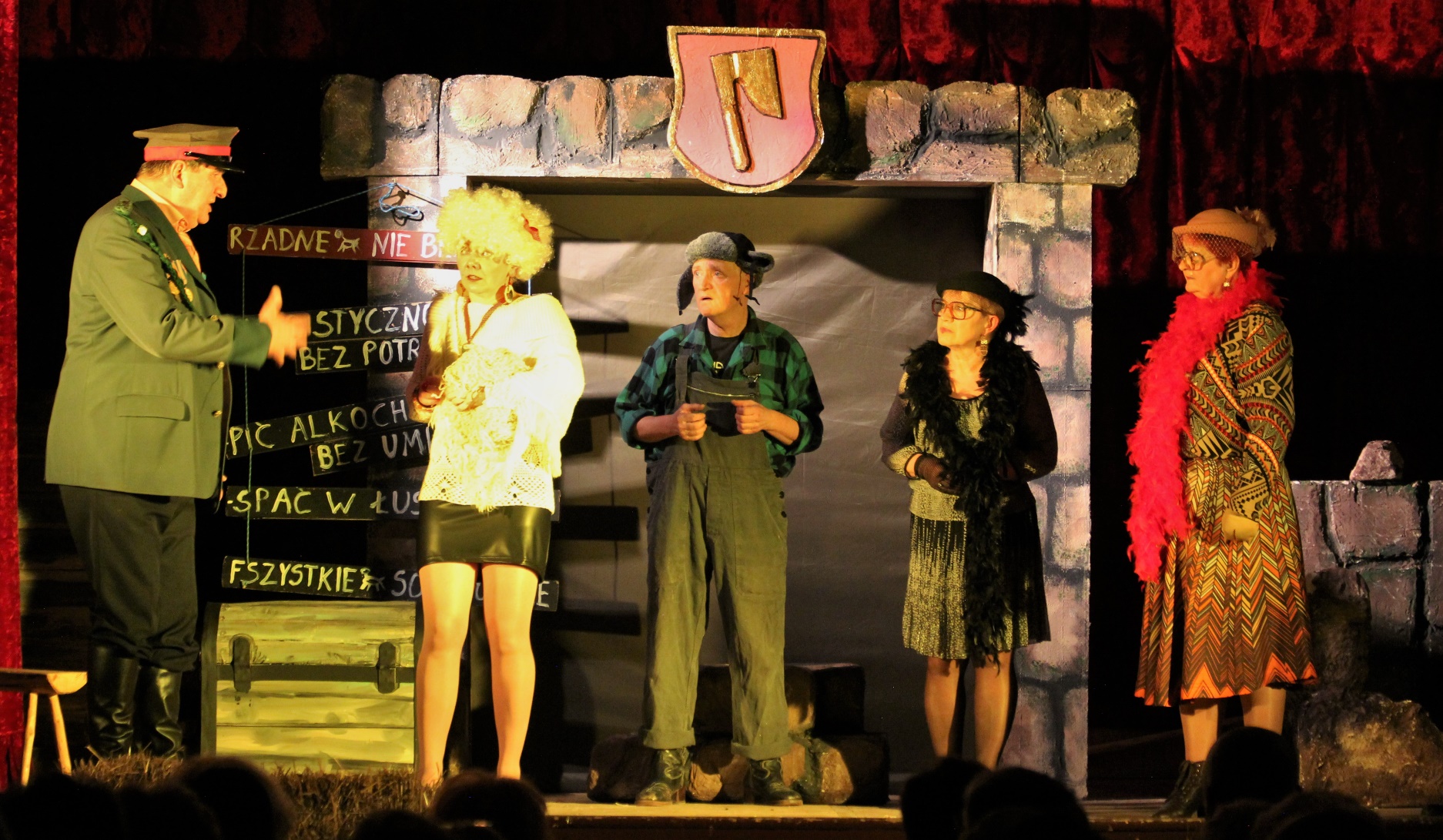 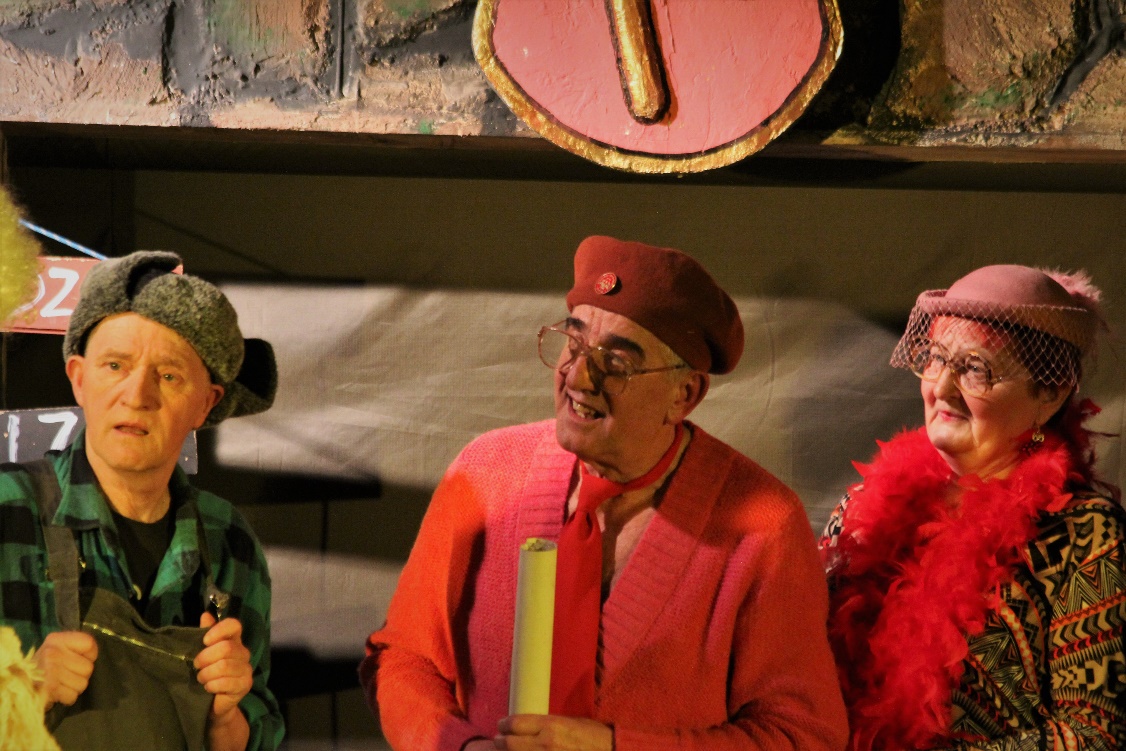 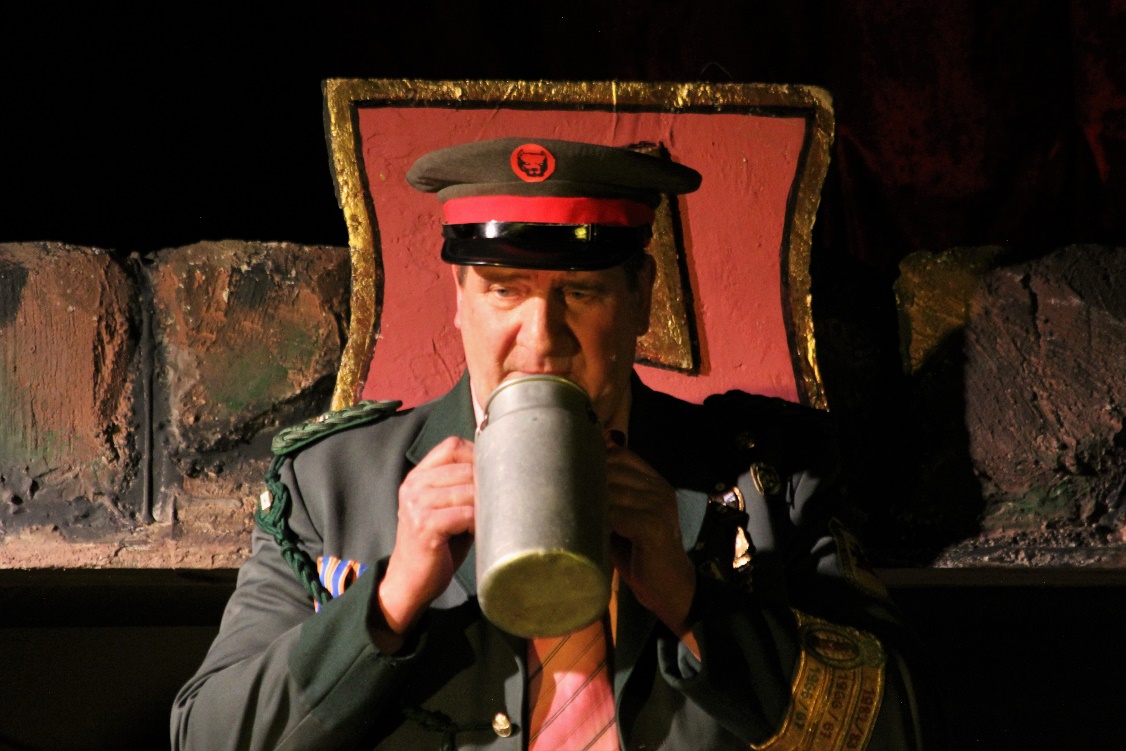 „Historia żółtej ciżemki”
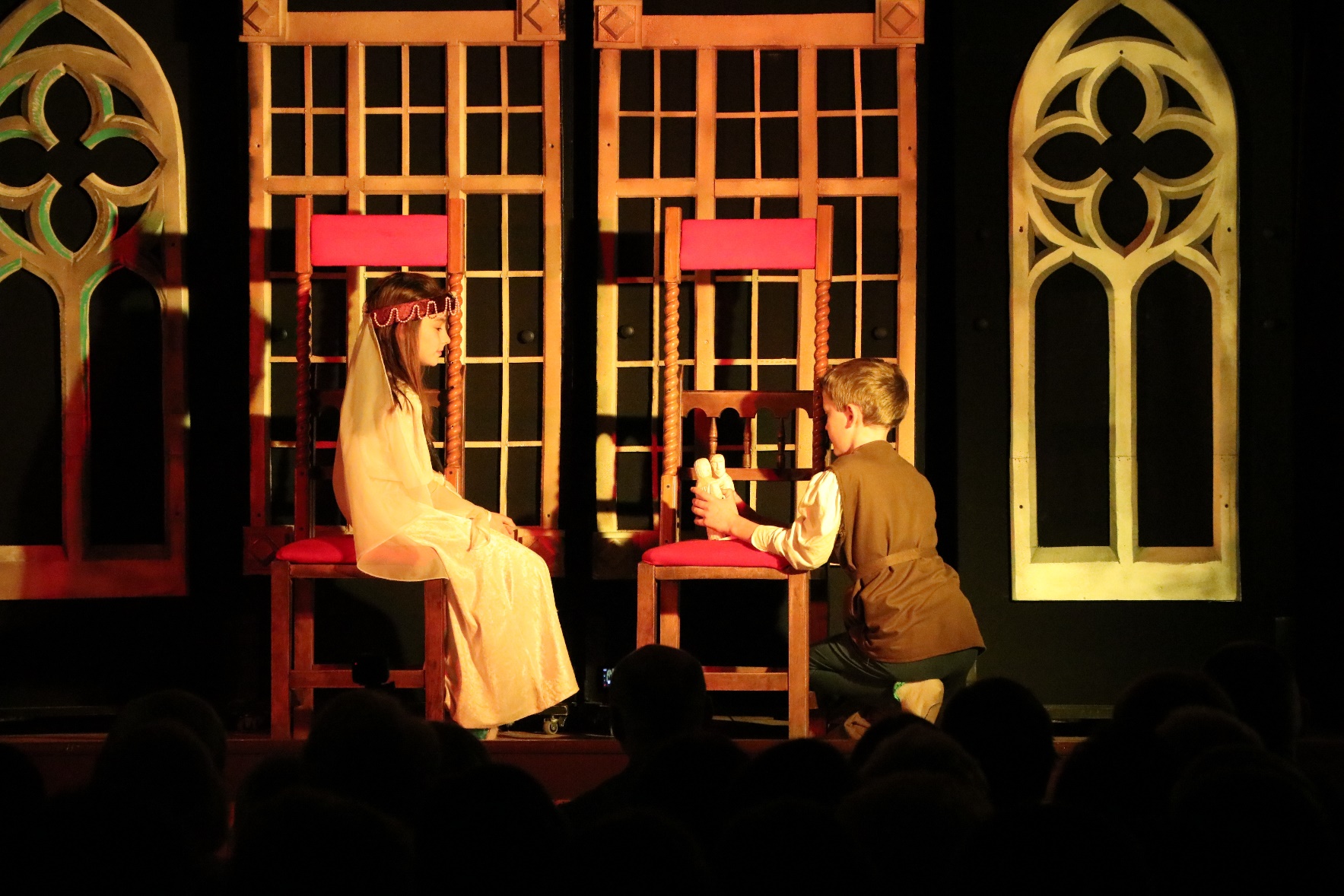 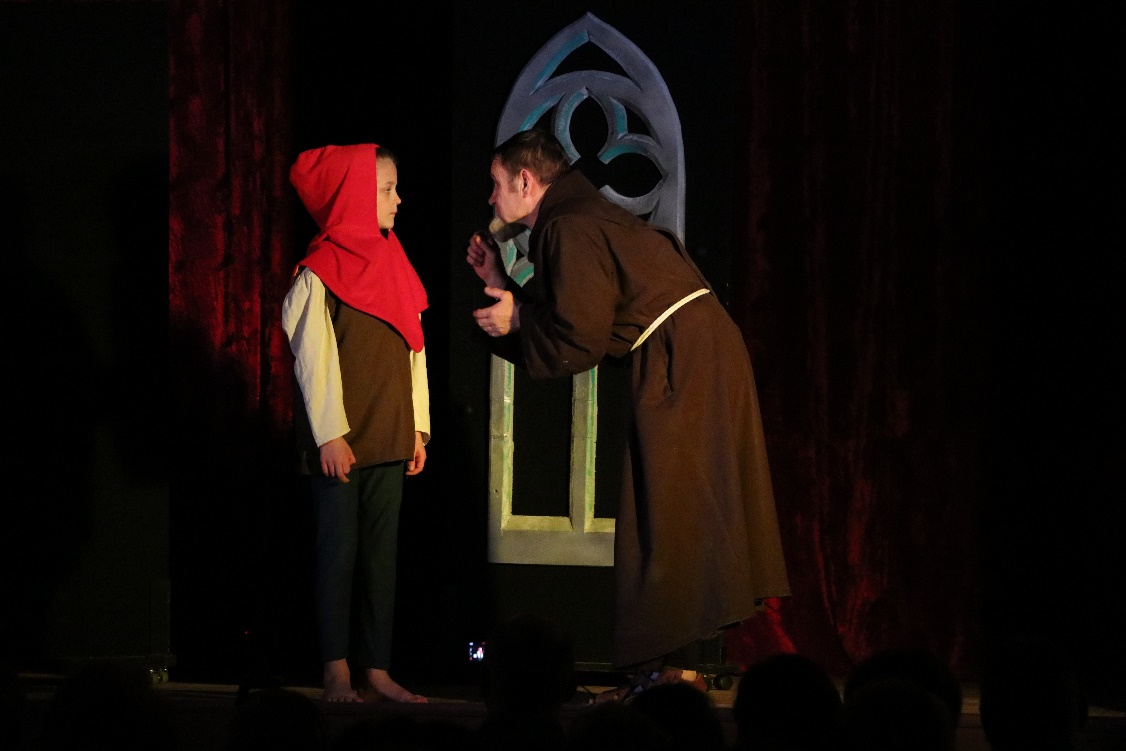 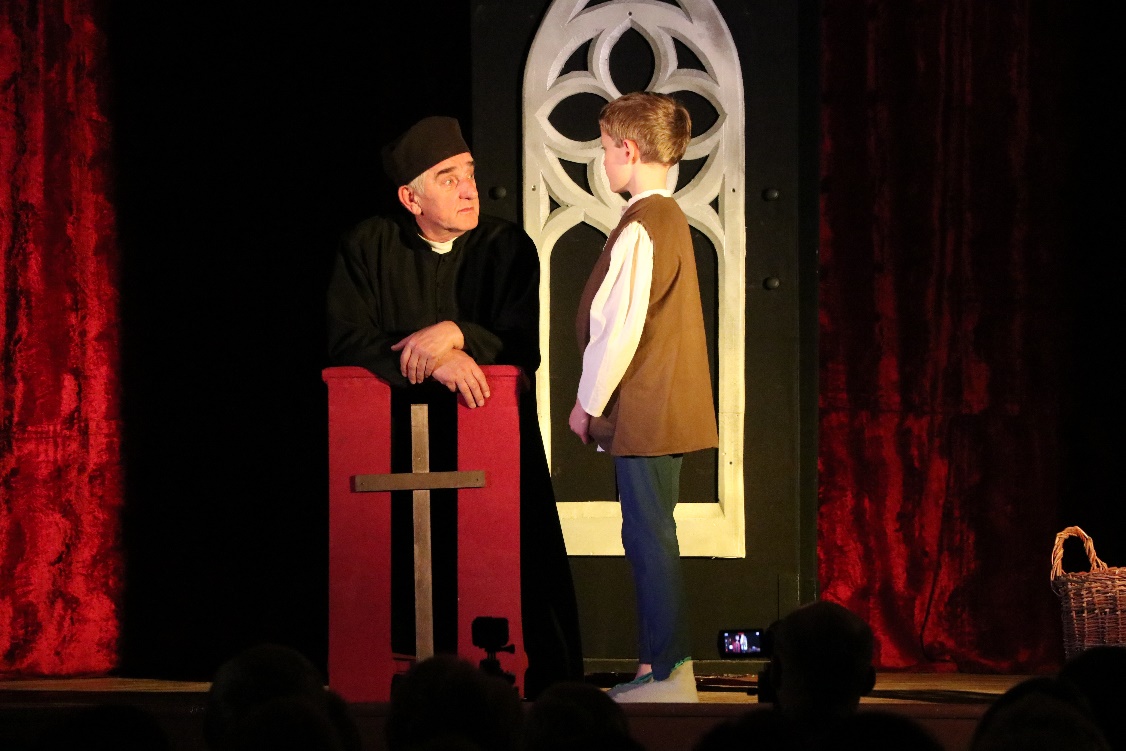 „Igraszki z diabłem”
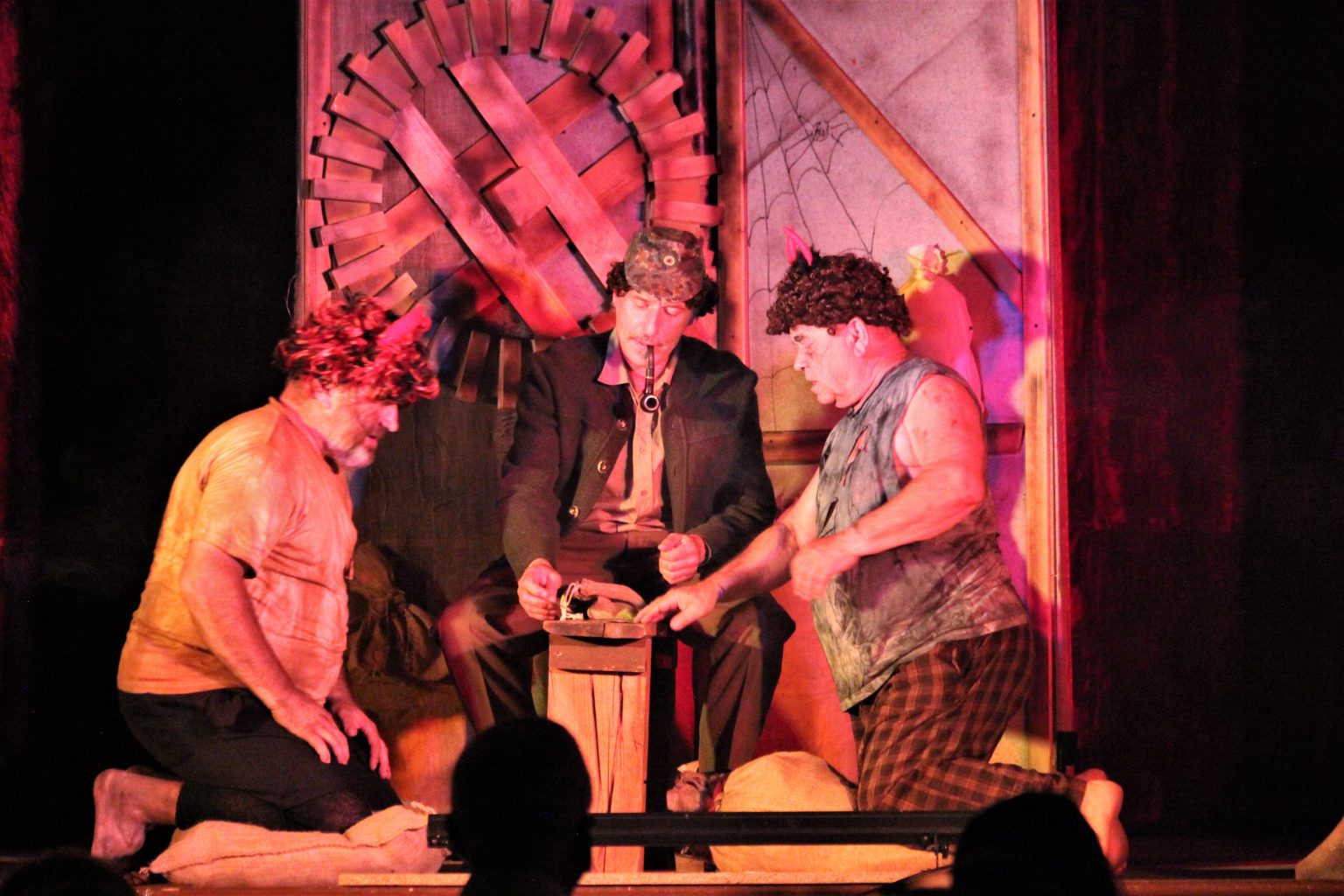 „Szablą i sercem”
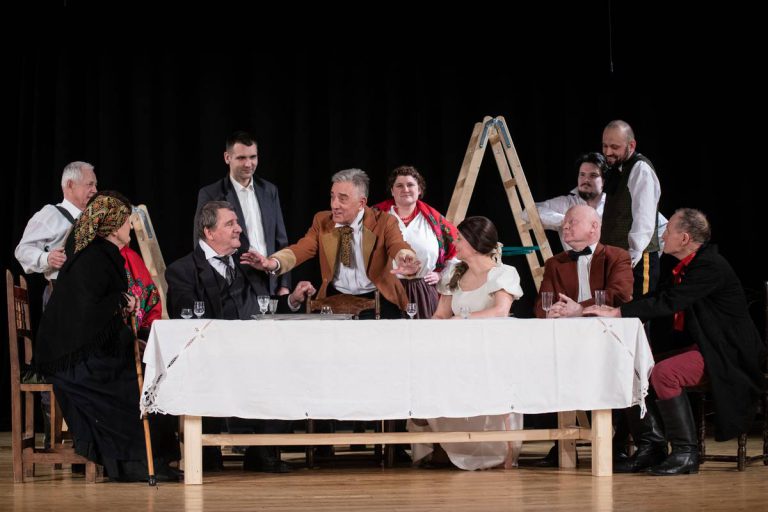 „Gwałtu, co się dzieje”
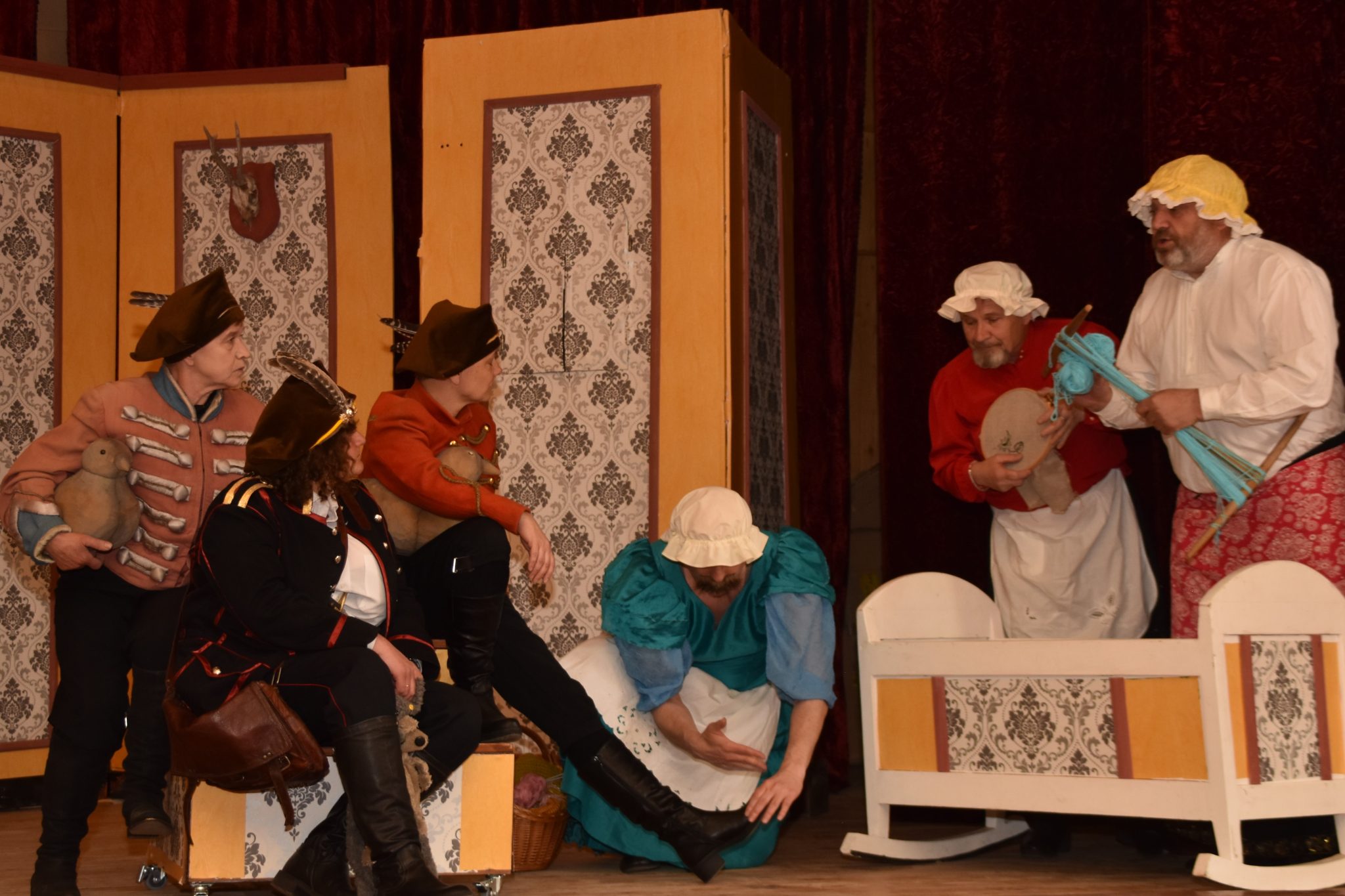 „Lekarz mimo woli”
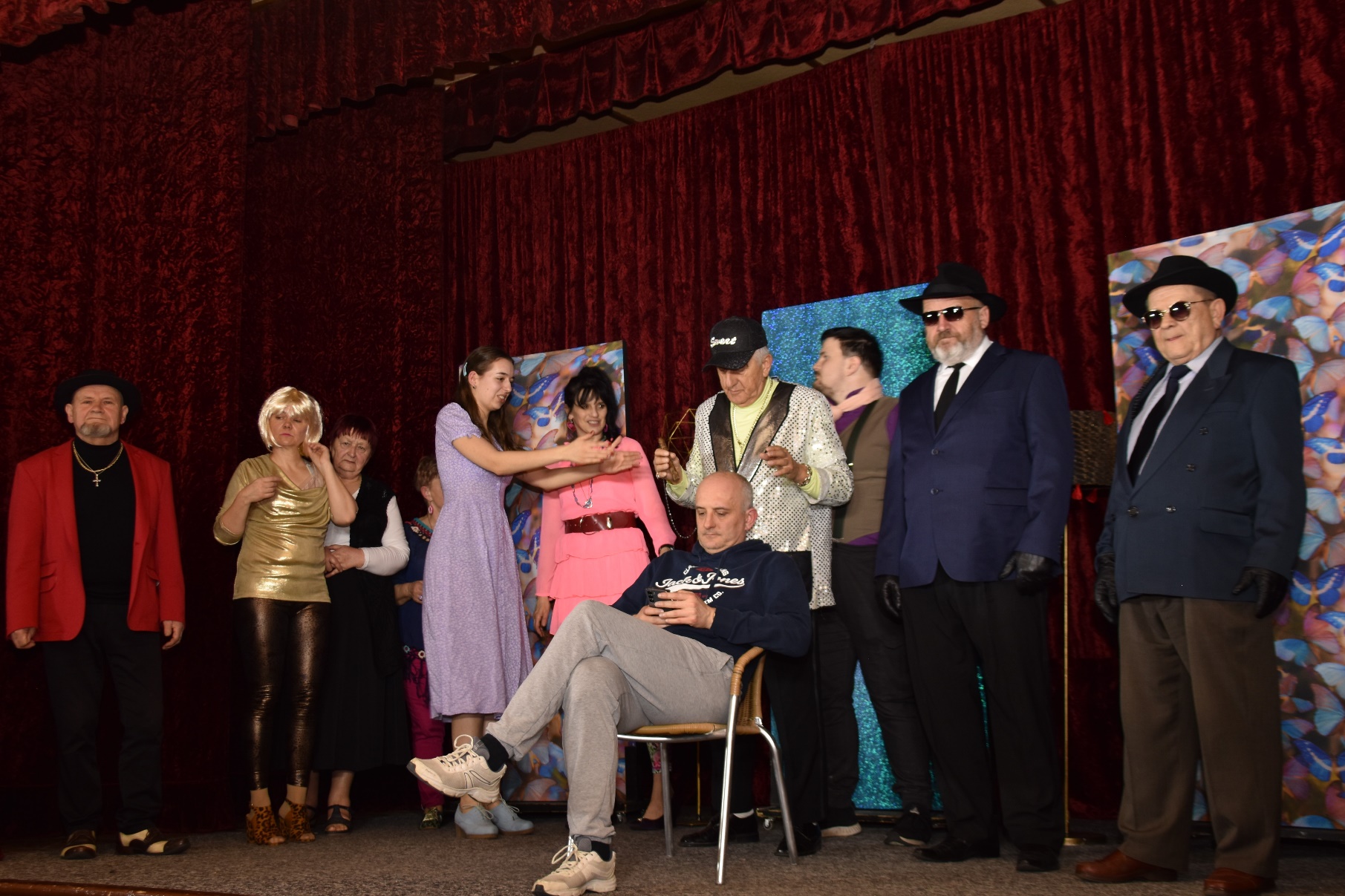 „Nasz eurodeputowany”
PREMIERA
8 września 2024
Twarze Teatru
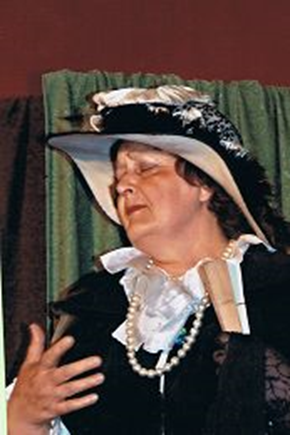 Kazia Sadowska
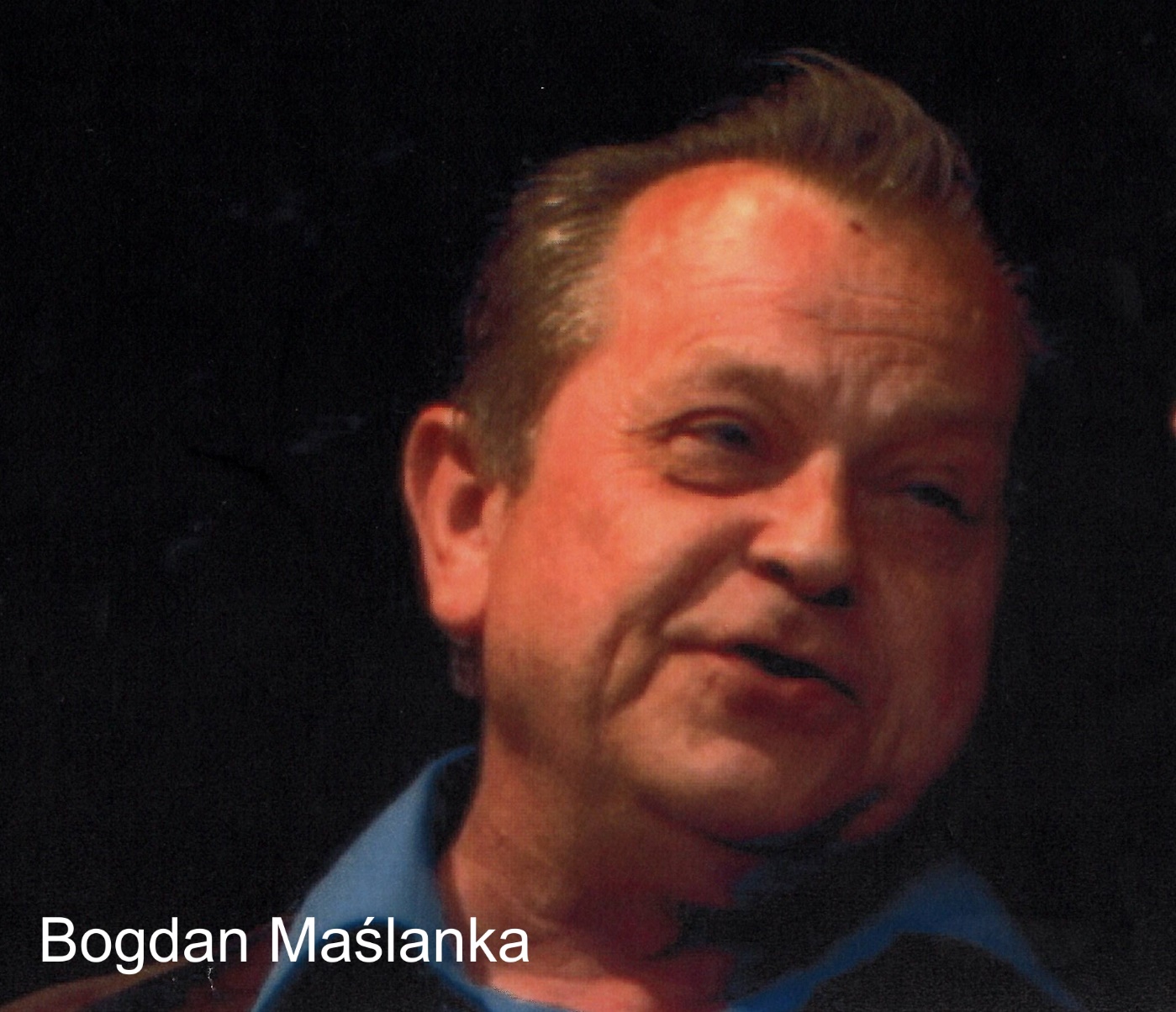 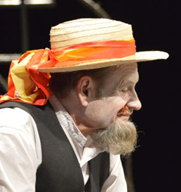 Edward Górecki
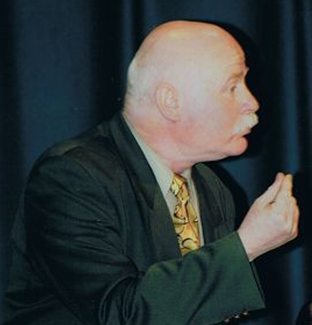 Wacław Płonka
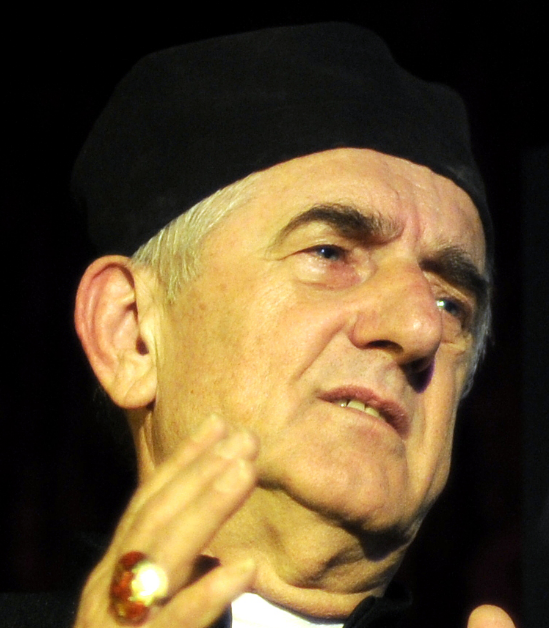 Zbigniew Klatka
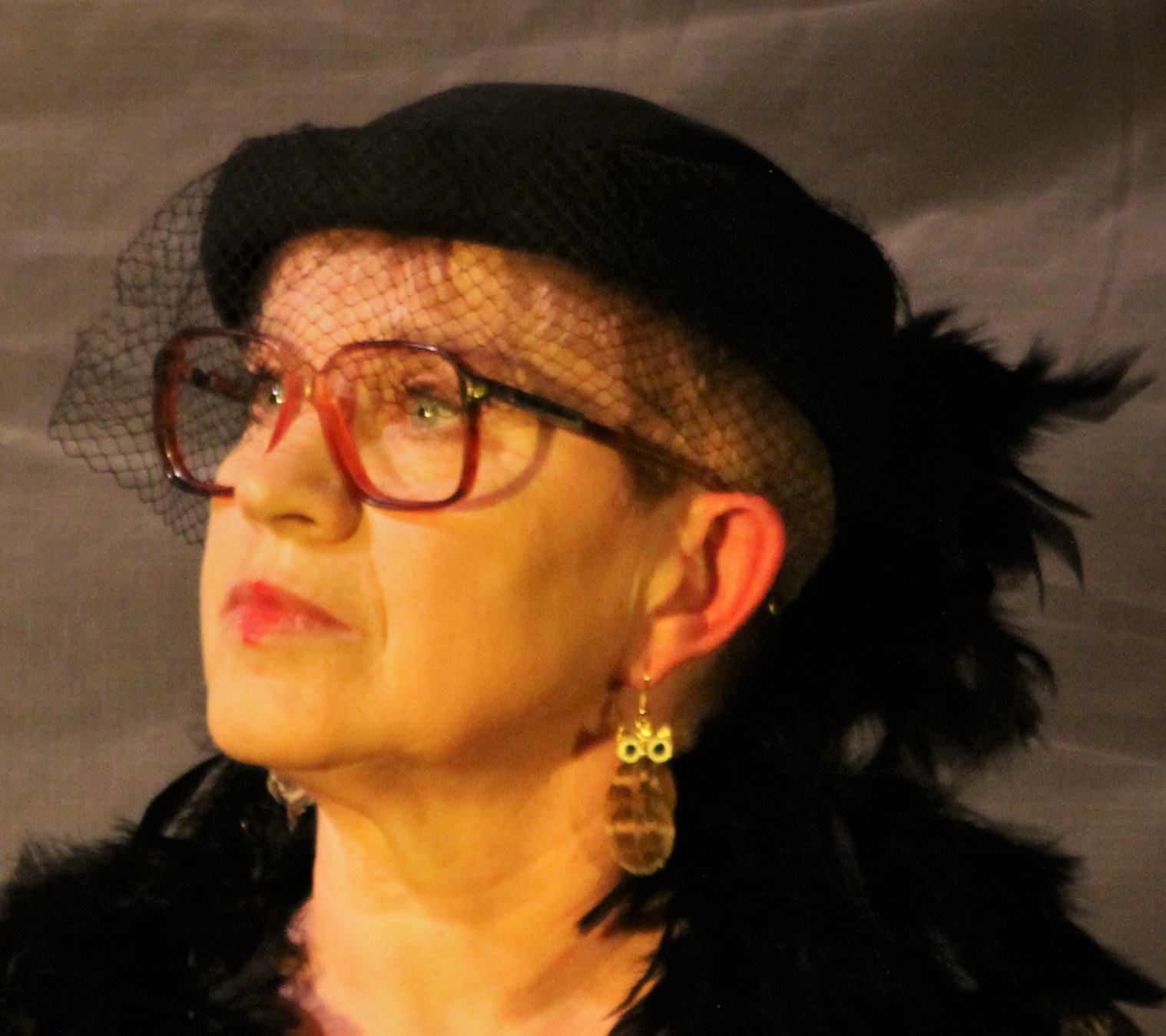 Zosia Sądecka
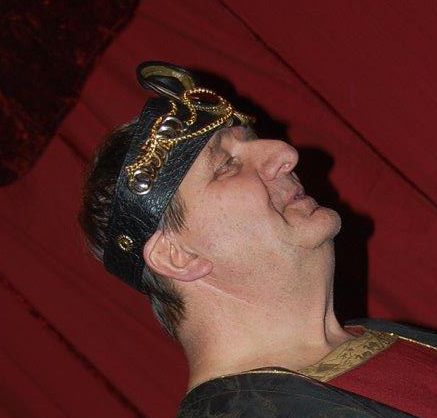 Andrzej Romański
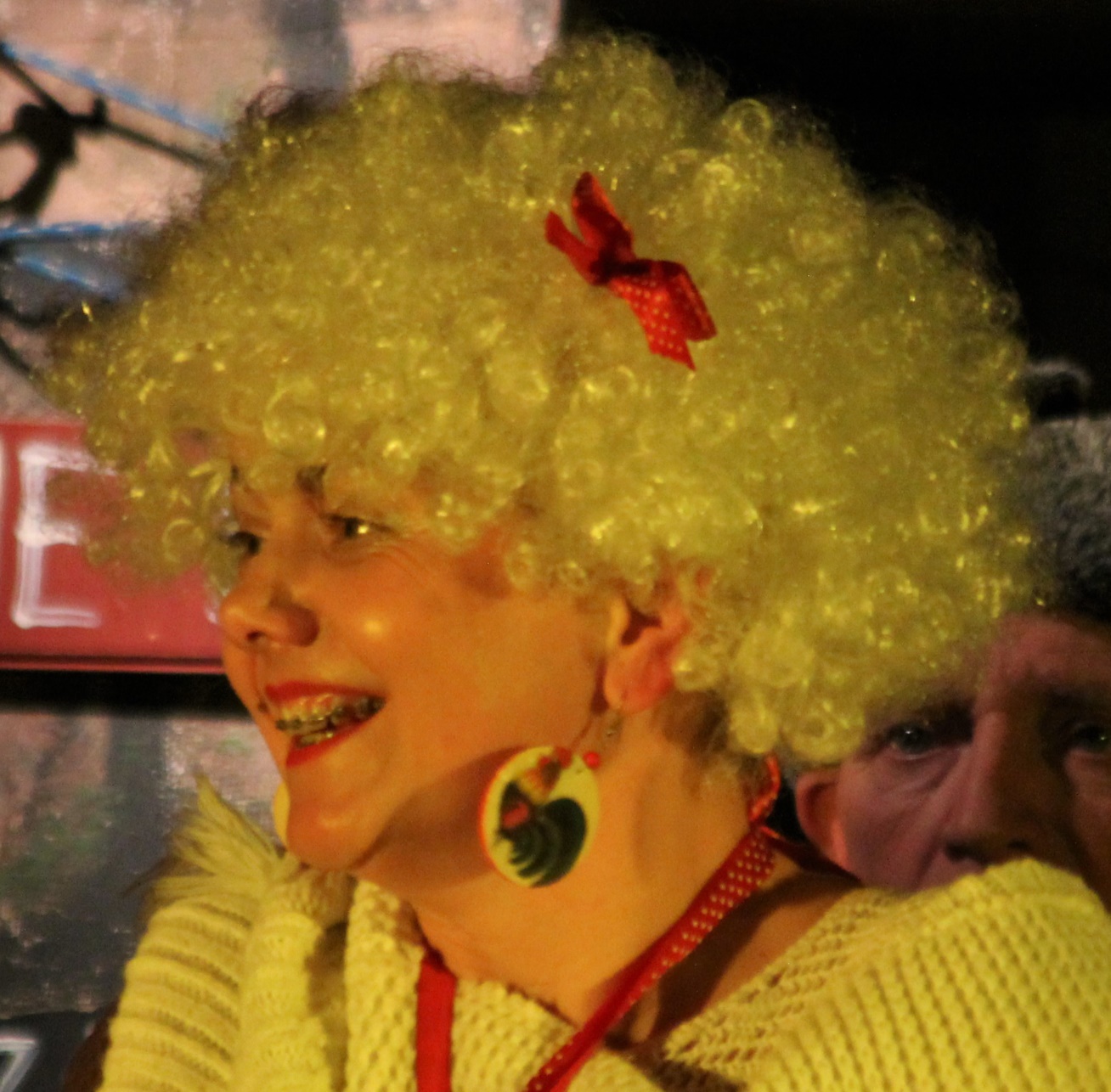 Joasia Kędzierska
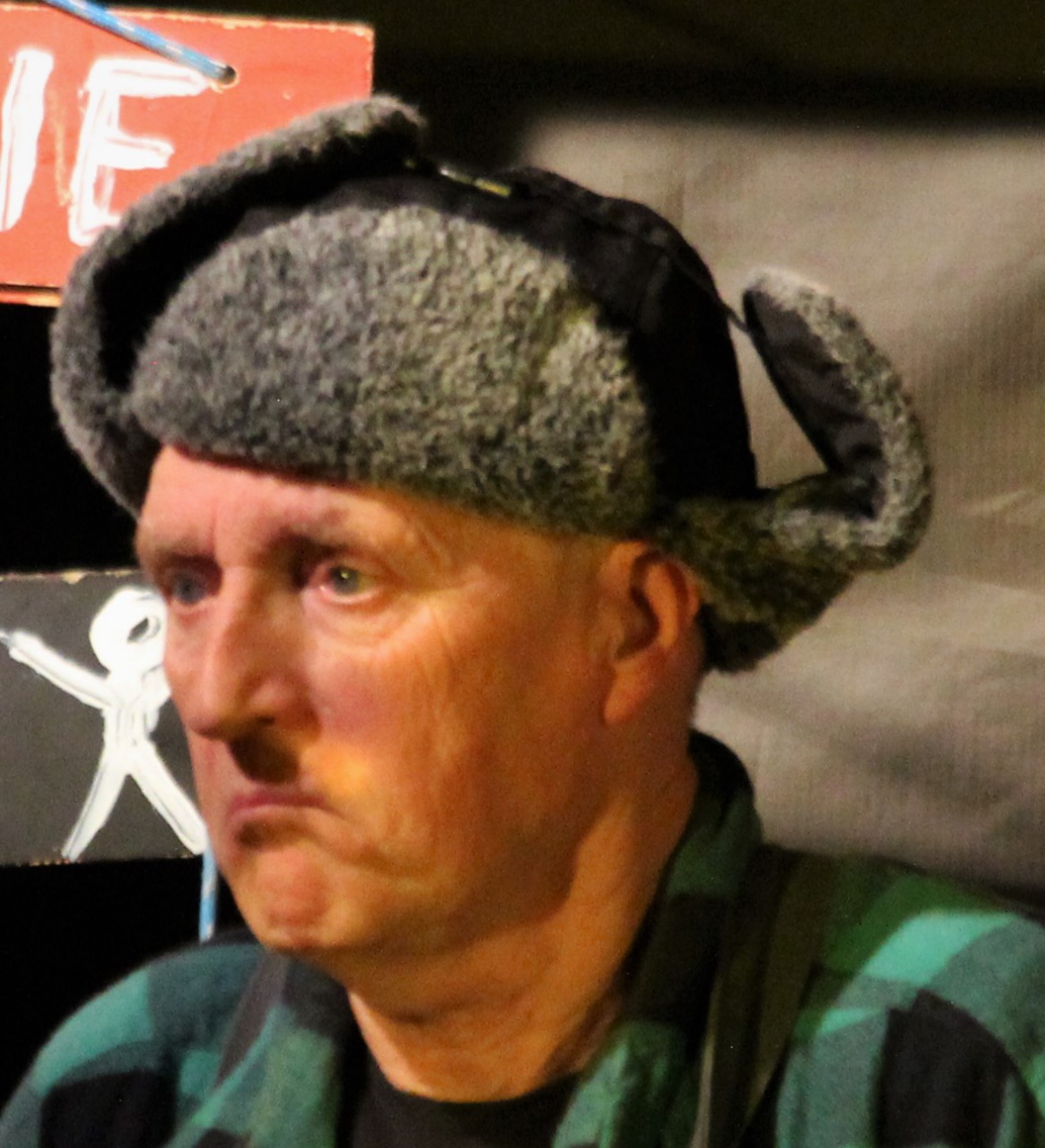 Ryszard Baka
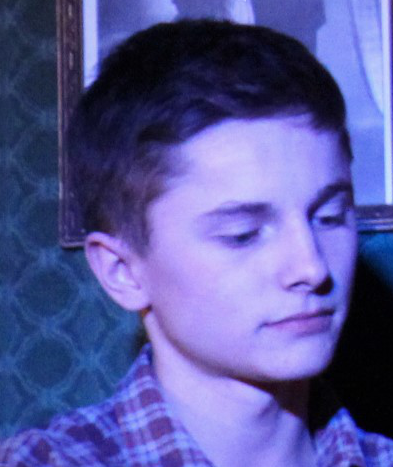 Kacper Macuda
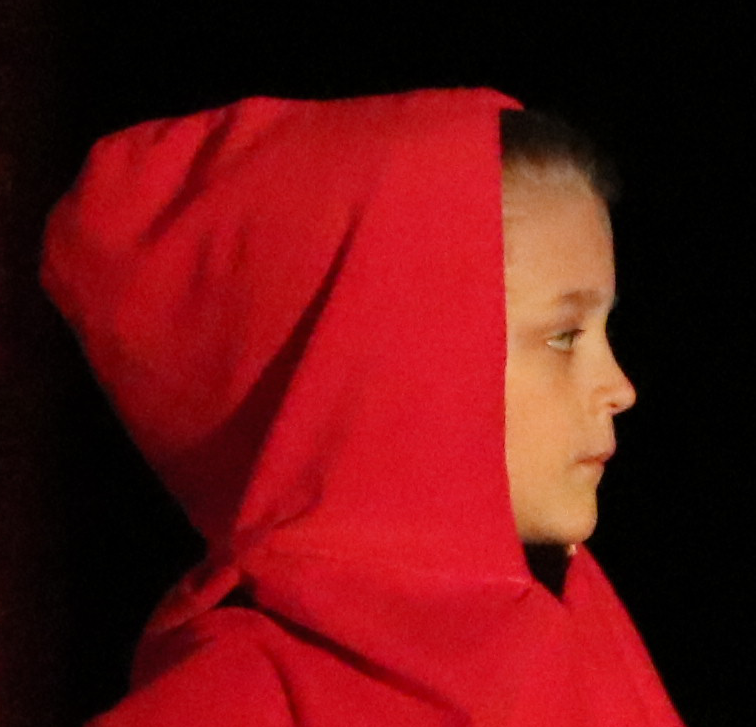 Adaś Ciembronowicz
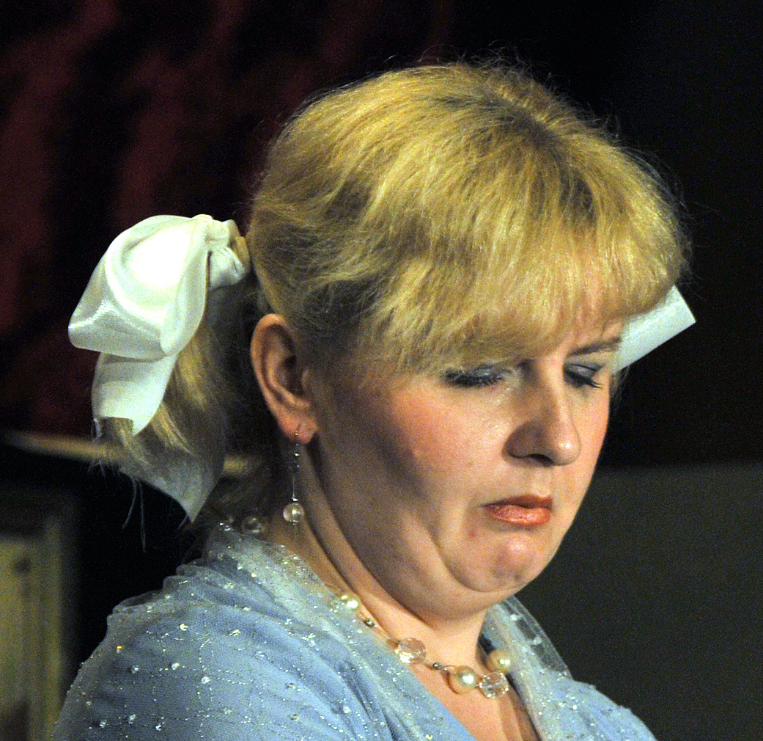 Krysia Mazgaj
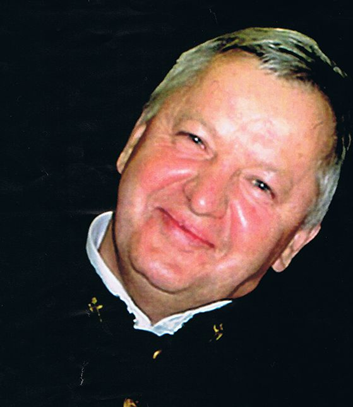 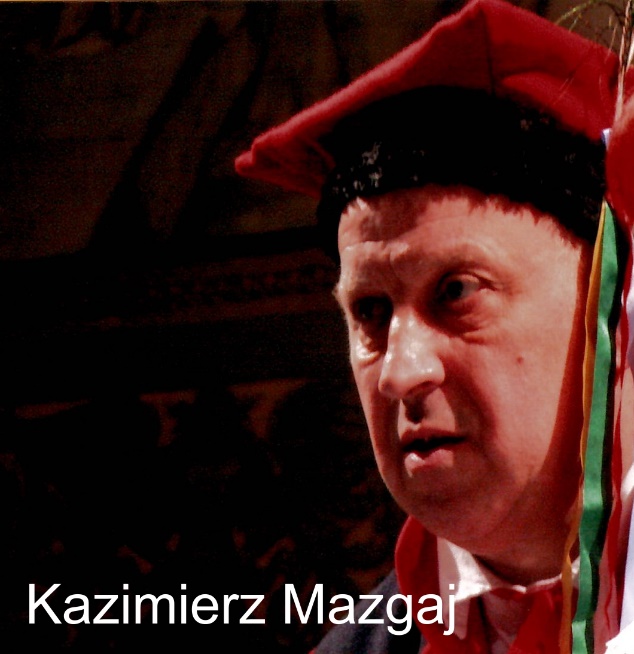 Józef Szymocha
Adam 
Knapik
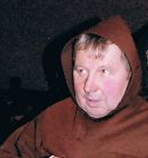 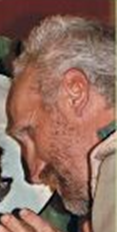 Krzysztof Jochymek
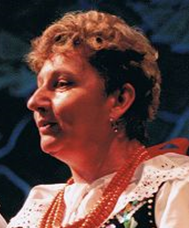 Gienia Gał
Zosia Węgrzyn
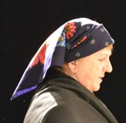 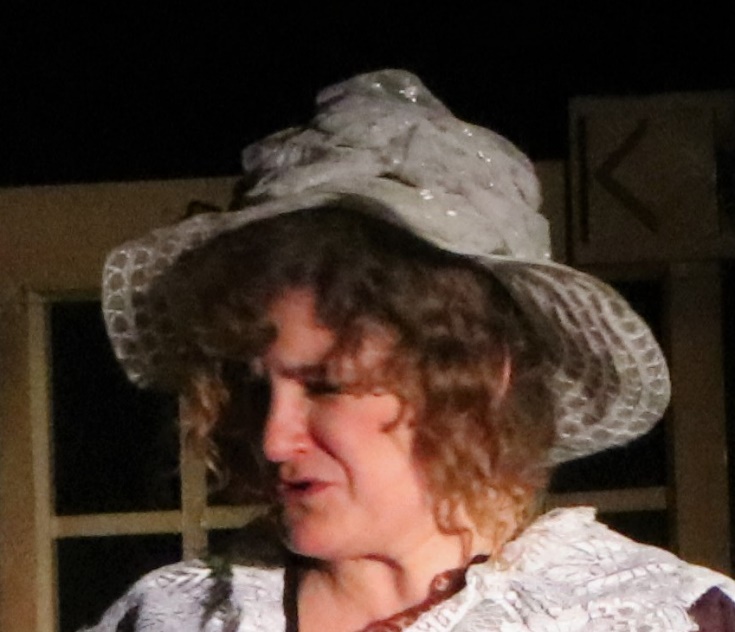 Marta Ciembronowicz
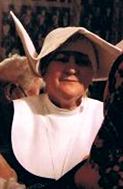 IrenkaPrzejczowska
Patryk Mazgaj
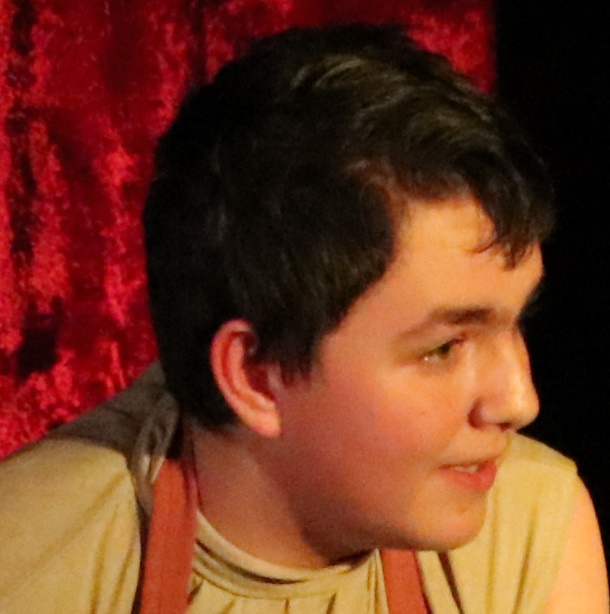 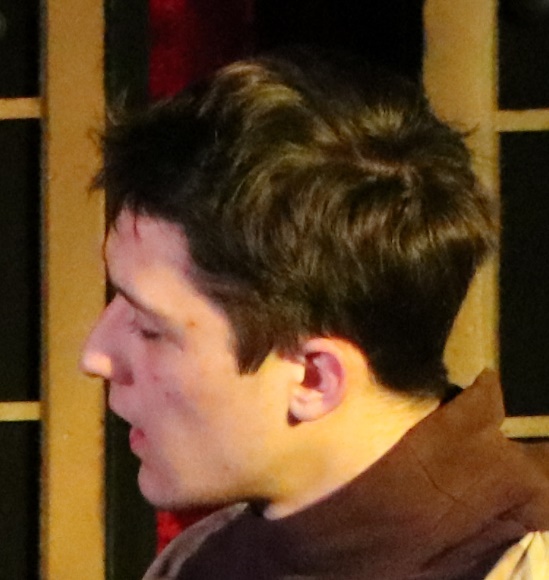 Karol Buch
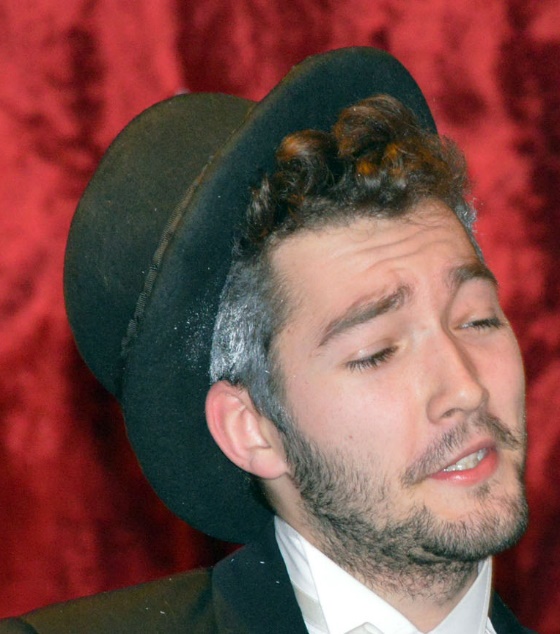 Krzysztof Brandys
Zbigniew
Burzyński
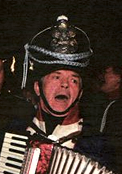 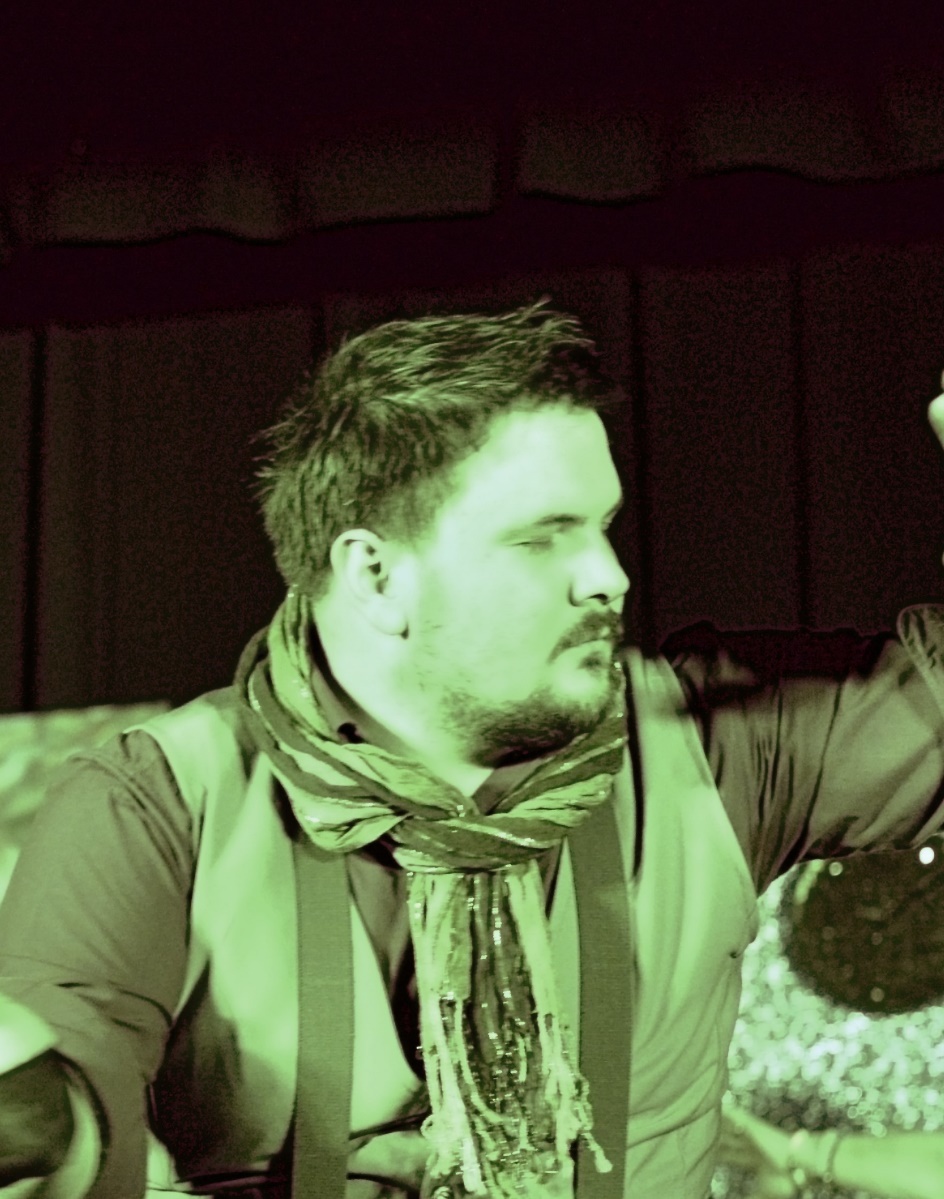 Kuba Żurawek
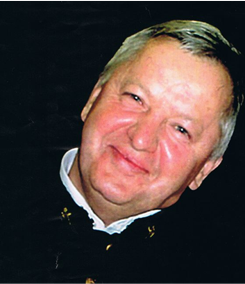 Józef Szymocha
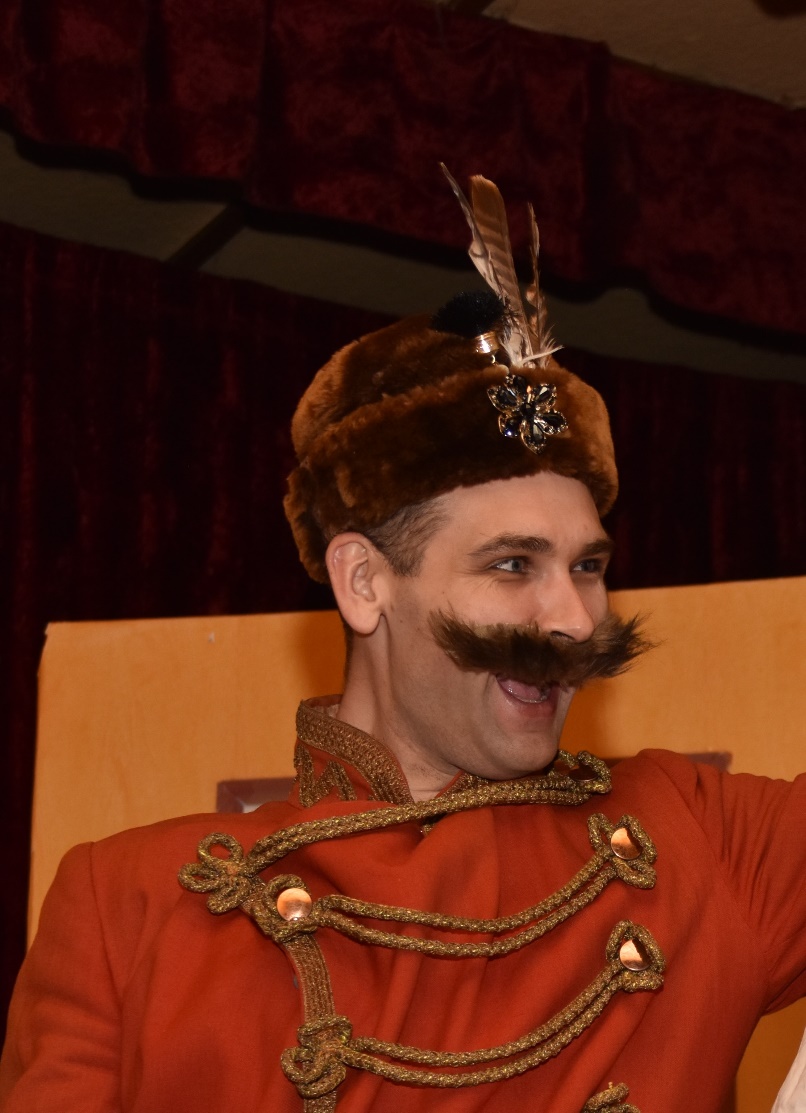 Michał Duszyk
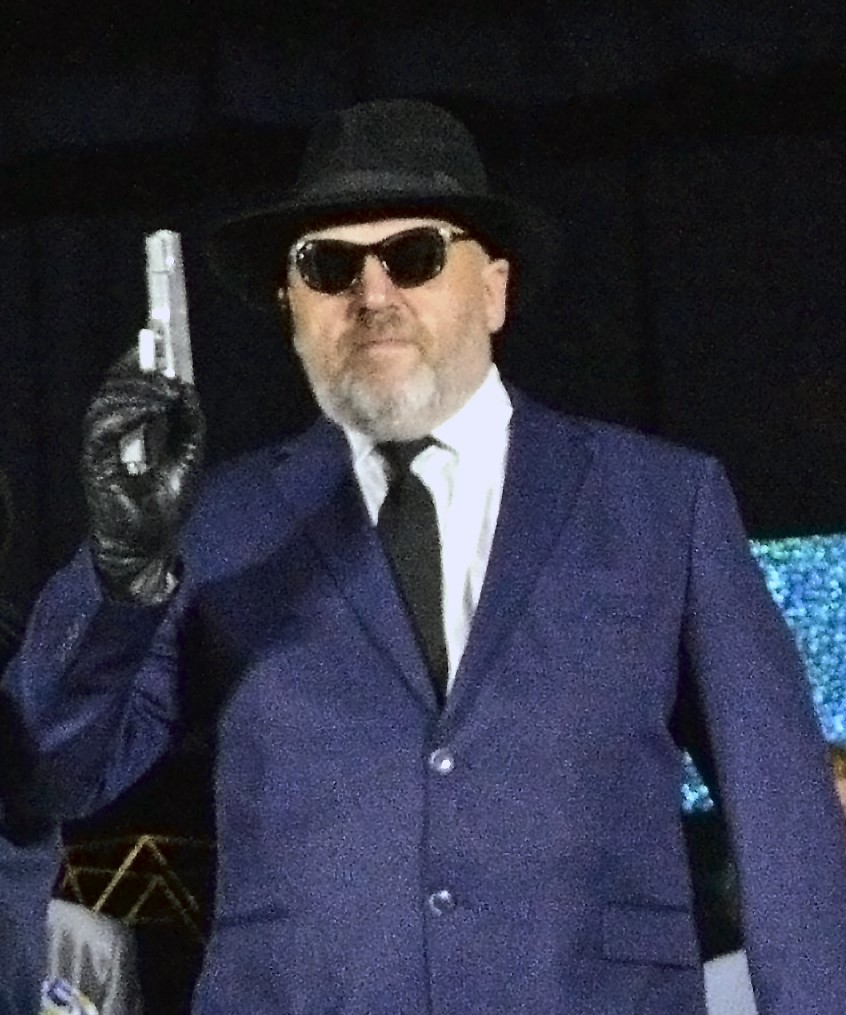 Mirek Poręba
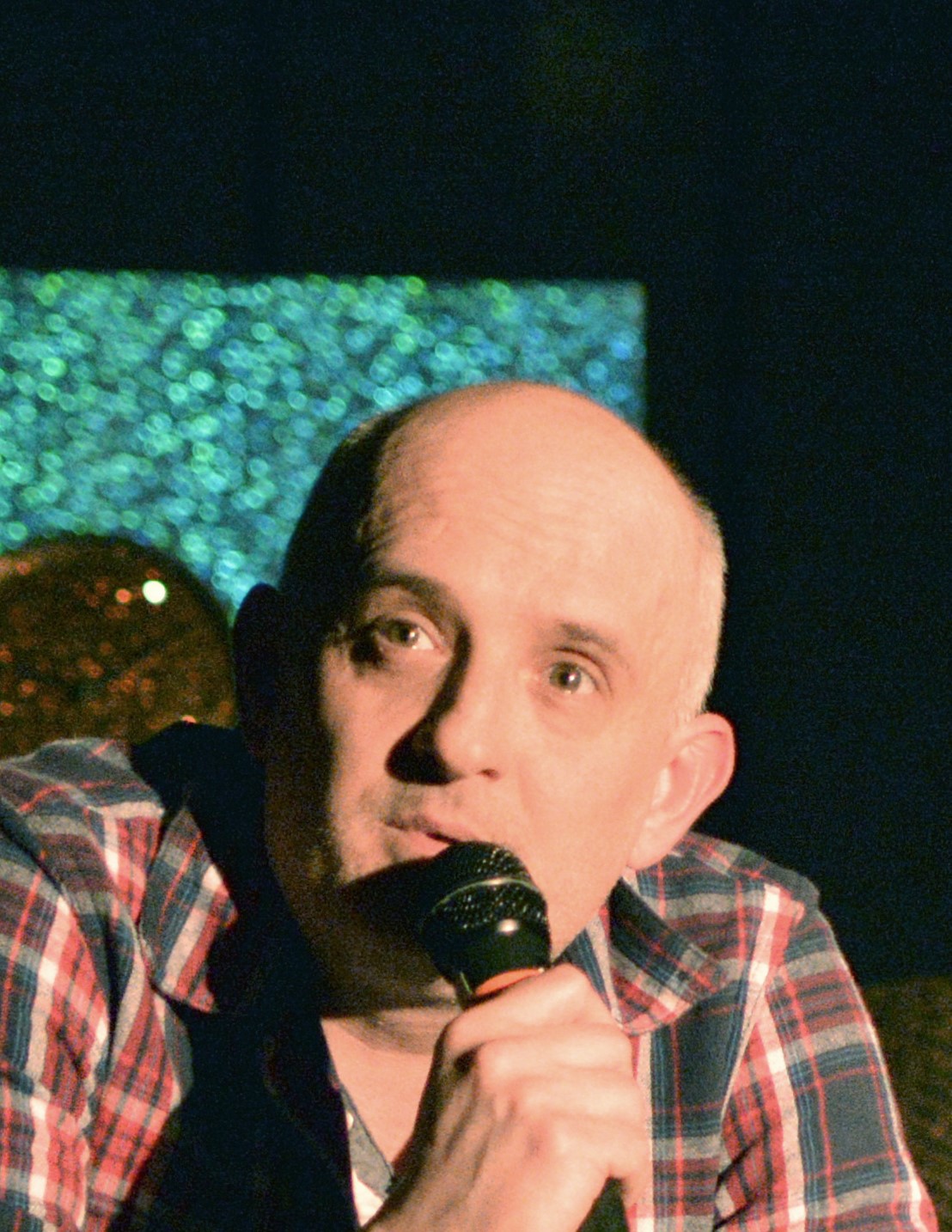 Tomasz Siemek
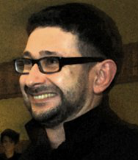 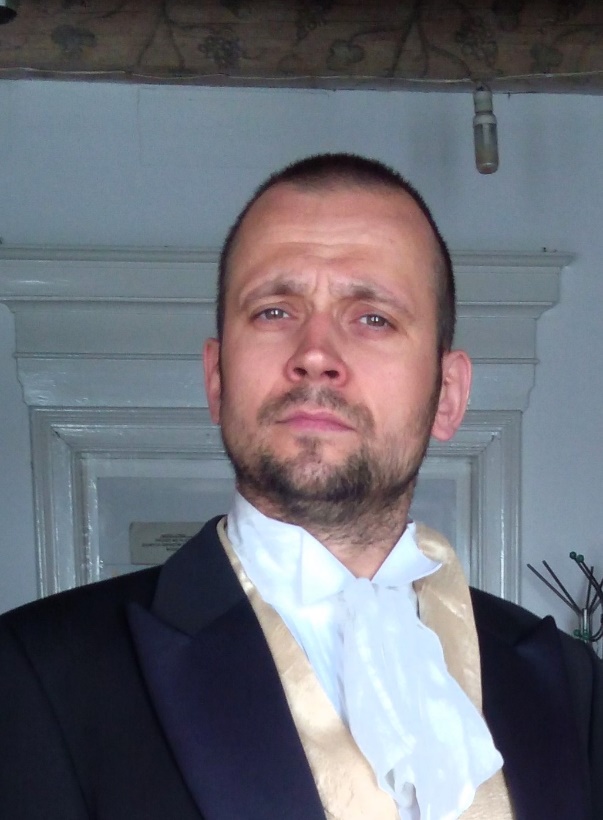 Rafał Sadowski
Marcin Kobierski
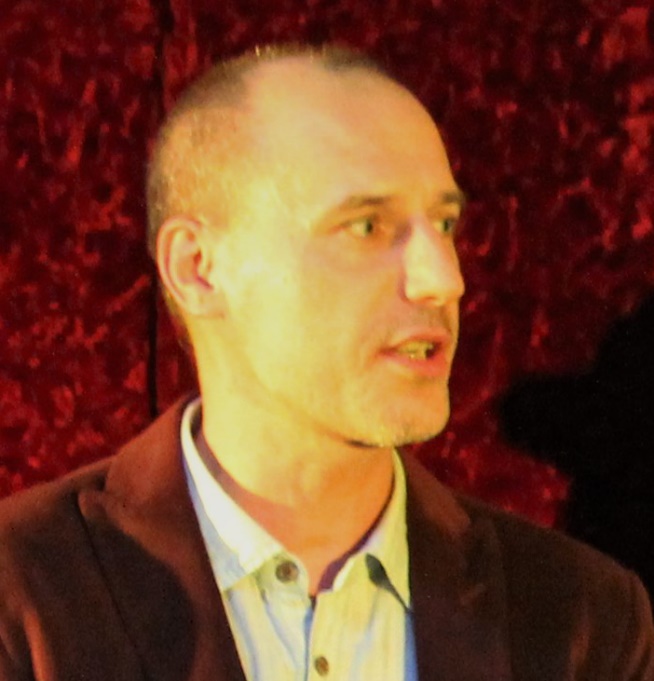 Michał Hachlowski
Ciekawostki
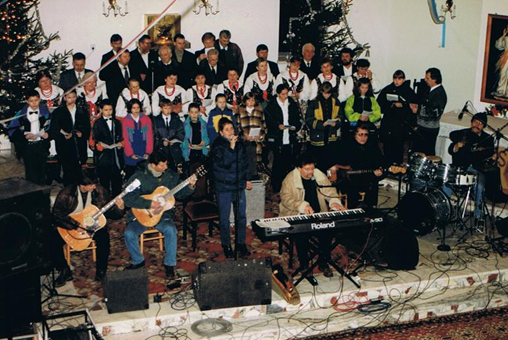 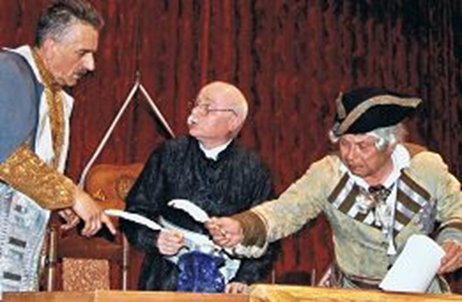 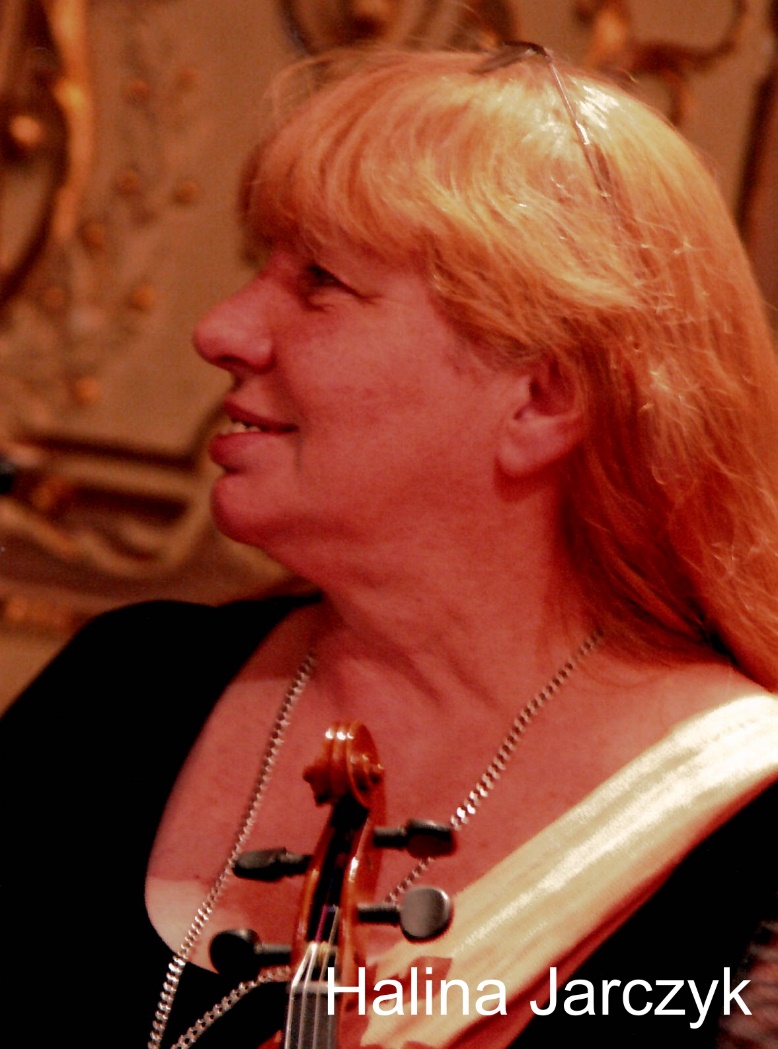 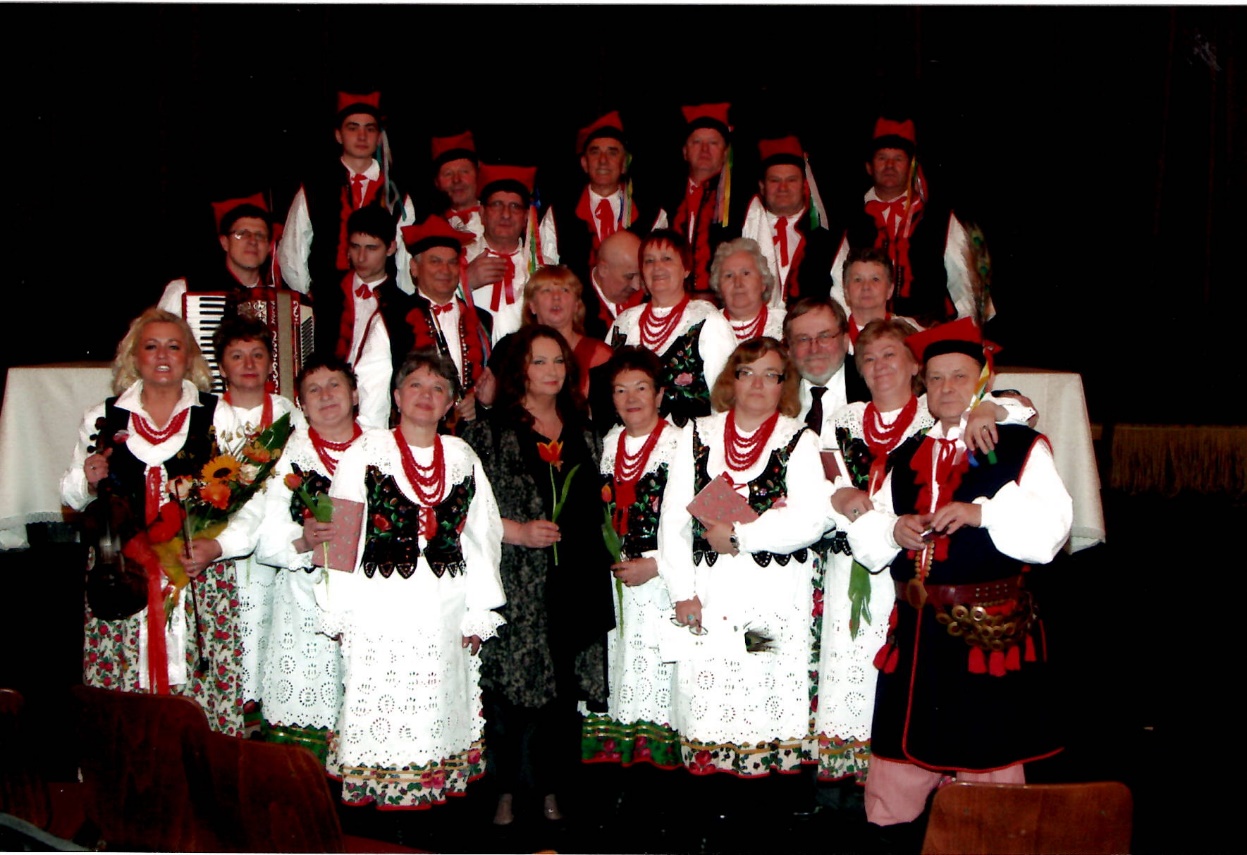 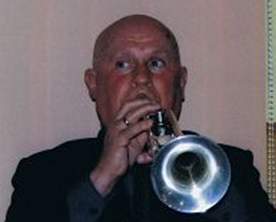 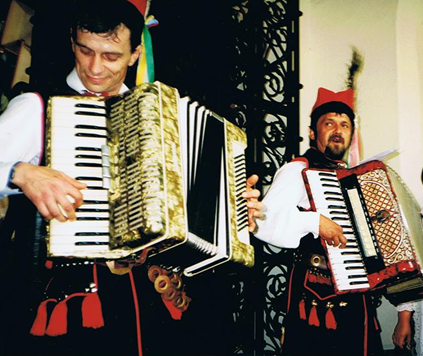 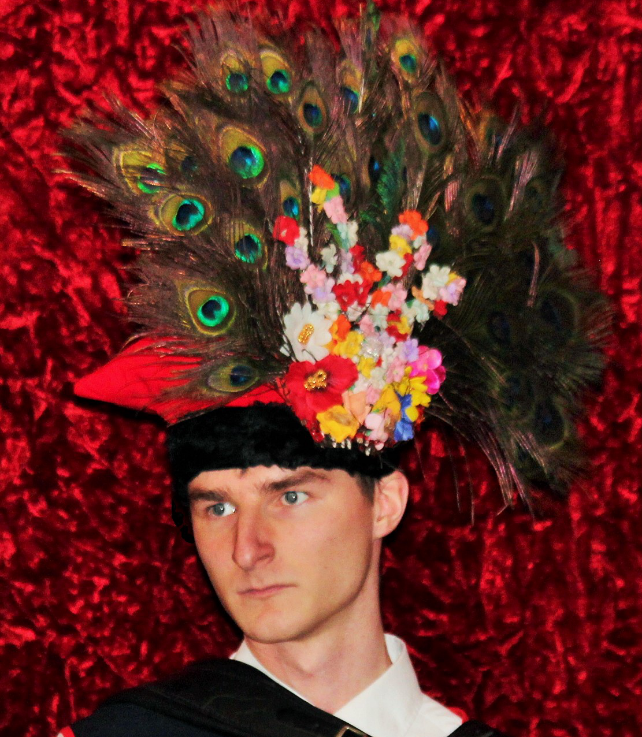 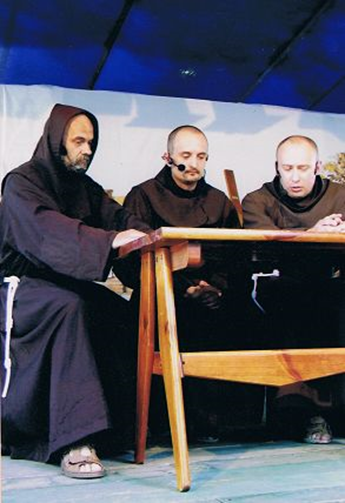 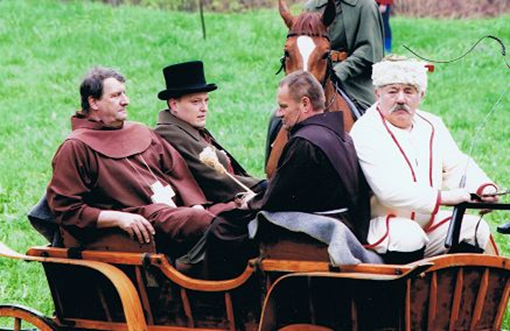 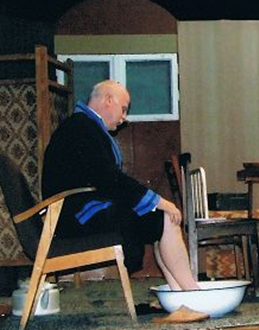 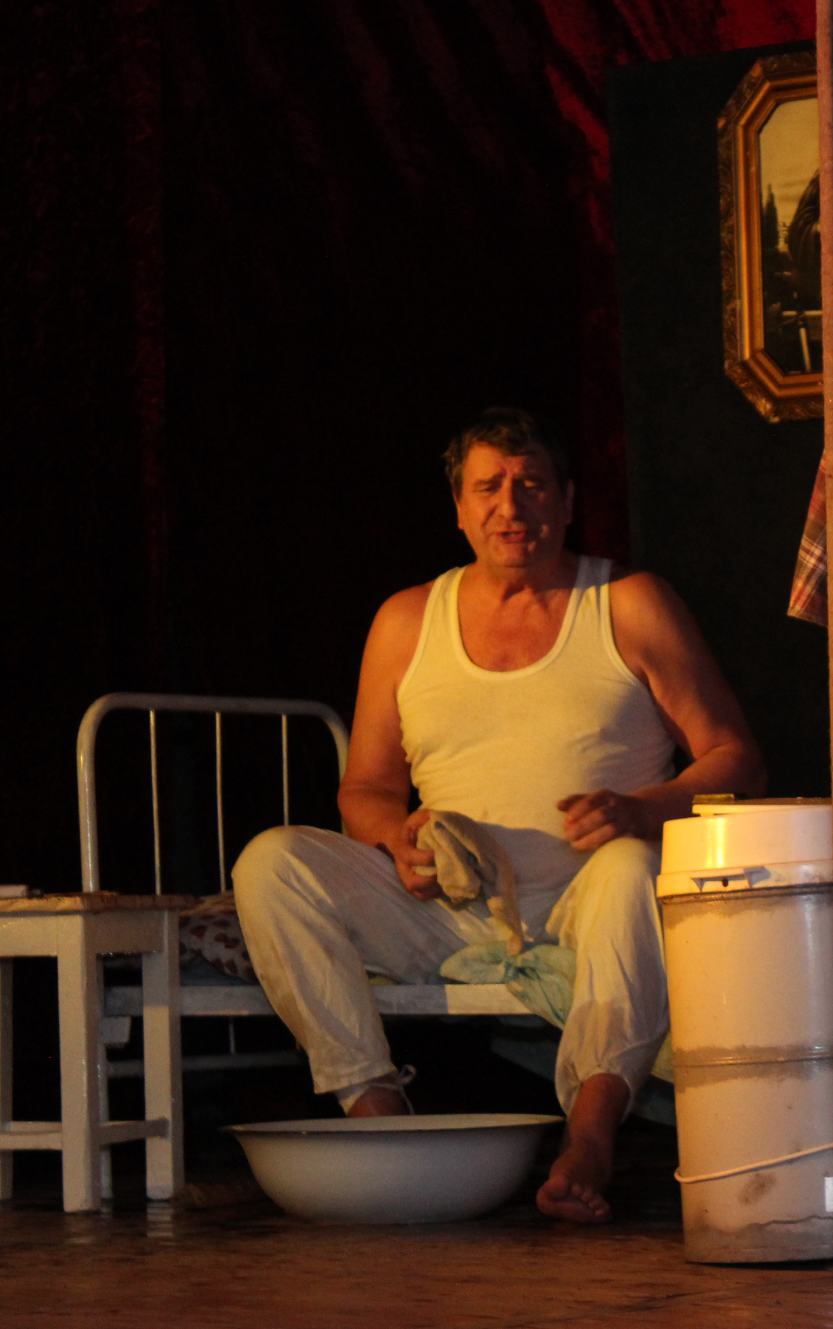 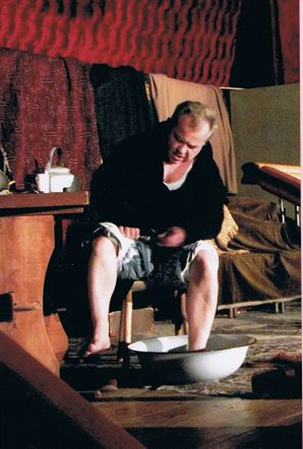 ODZNACZENIA, NAGRODY I WYRÓŻNIENIA HONOROWE:
•	Nagroda Honorowa im. Henryka Cyganika (2007 r.), przyznana przez Małopolskie Centrum Kultury w Nowym Sączu, za wieloletnią pracę w dziedzinie teatru regionalnego, odważne i pełne rozmachu realizacje sceniczne, wytrwałe poszukiwania nowych form artystycznych.
•	Nagroda Artystyczna Powiatu Chrzanowskiego (2008 r.), w kategorii animator kultury na terenie Powiatu Chrzanowskiego.
•	Zasłużony dla Kultury Polskiej” – odznaczenie przyznane przez Ministra Kultury i Dziedzictwa Narodowego, 2012 r.
•	Nagroda Gminy Alwernia im. Henryka Cyganika (2012 r.), za upowszechnianie kultury.
•	Nagroda Województwa Małopolskiego im. Władysława Orkana, 2017 r.
•	Nagroda Starosty Chrzanowskiego „Optimo modo”, 2024 r.
283 osoby na scenie
133 miejscowości
Aktualny skład Zarządu:
Zbigniew Klatka – prezes
Józef Szymocha  - wiceprezes
Zofia Sądecka – wiceprezes
Michał Hachlowski – wiceprezes
Marta Ciembronowicz – sekretarz
Genowefa Gał – skarbnik
Edward Górecki – członek zarządu
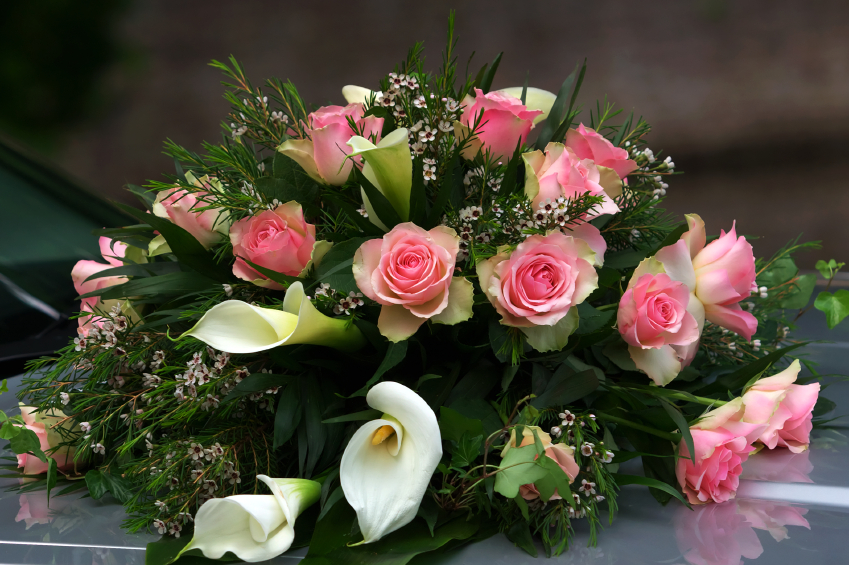